Engaging with university researchers
IPPO Winter School 
Queen’s University Belfast, Thursday, 18 January 2024
Sarah Chaytor, Director of Strategy & Policy, UCL Research, Innovation and Global Engagement

Principal Investigator, IPPO
Project lead and Co-Investigator, CAPE
Co-Chair, UPEN
Increasing emphasis on academic-policy engagement
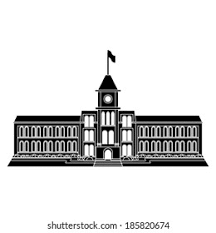 Over £14bn in public R&D funding in 2023/24

Increasing funder awareness of potential for research impact on policy

Increasing policy demand for evidence

University civic missions
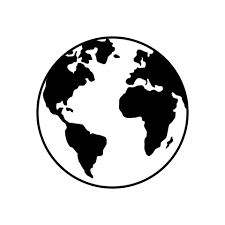 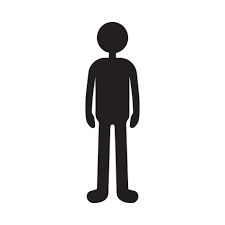 A complex picture
… informing policy is complicated
The UK evidence ecosystem is evolving rapidly…
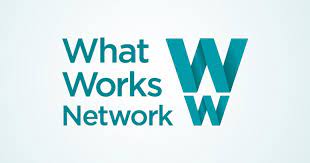 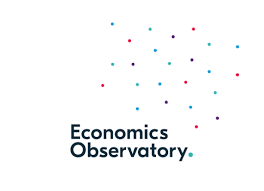 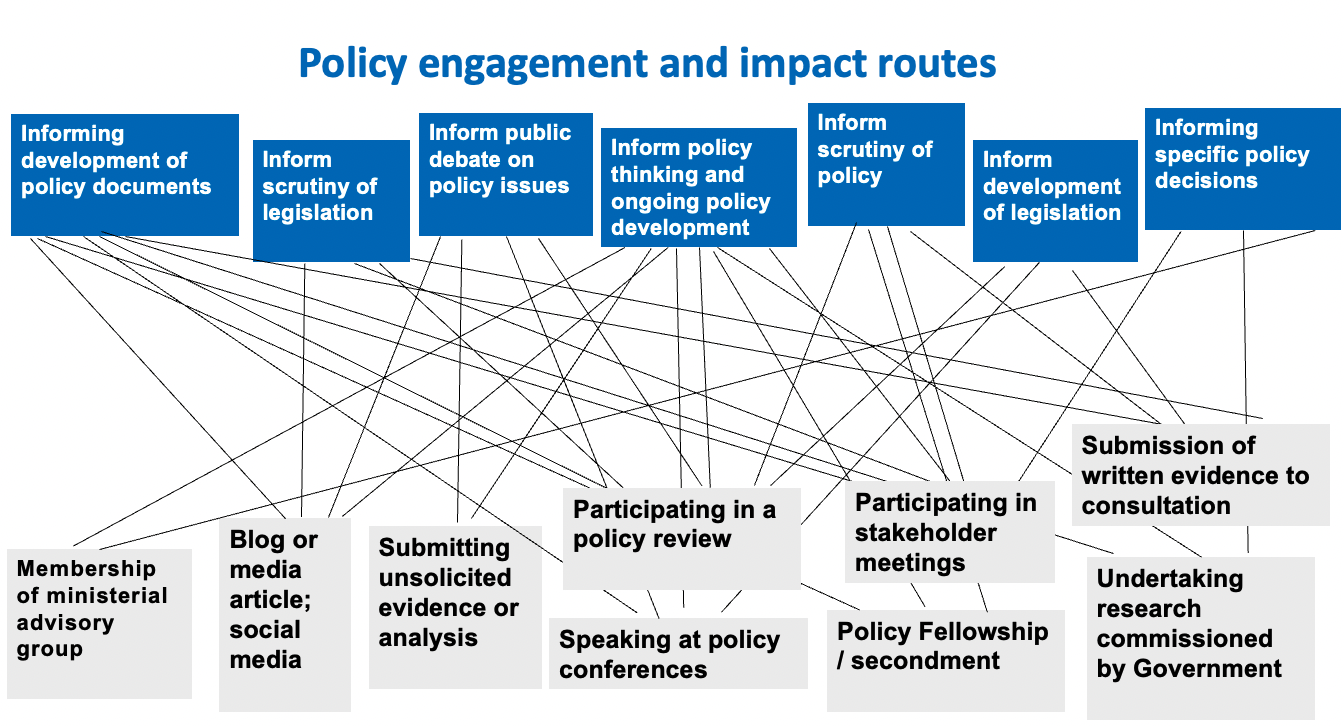 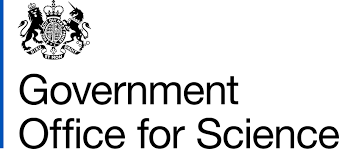 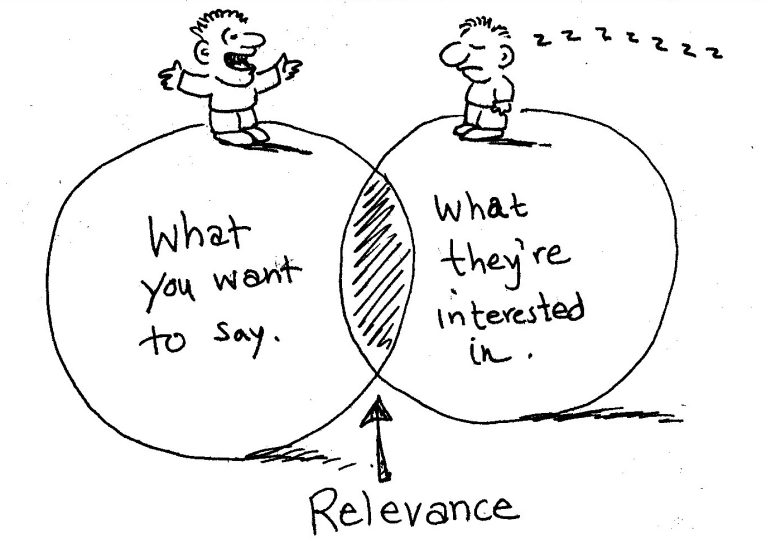 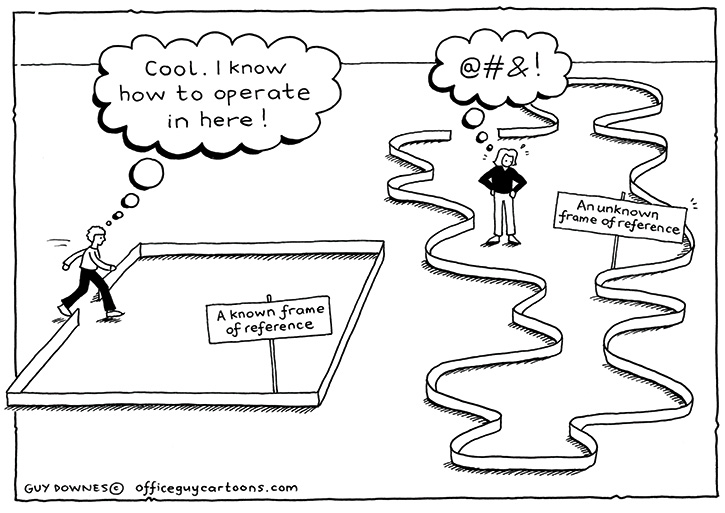 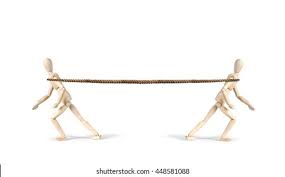 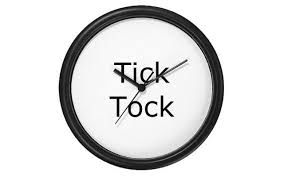 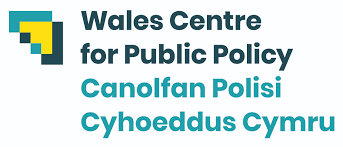 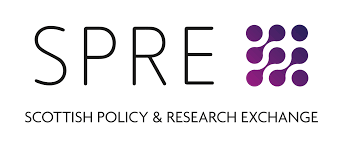 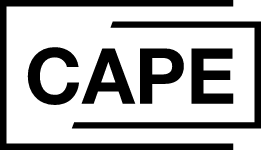 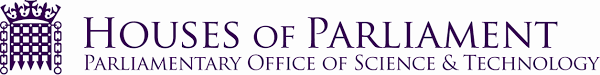 Source: Chaytor & Reid in Rahman et al . How to Engage Policymakers With Your Research (2022)
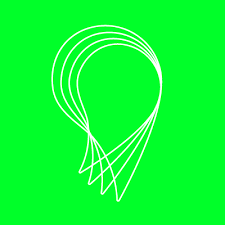 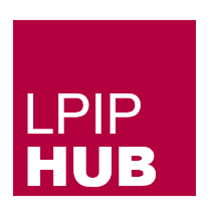 …and there are persistent obstacles to academic-policy engagement
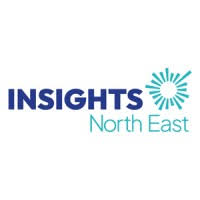 YPERN
What do academics think about engaging with policy?
Relationships matter both in the act of engaging with policy and also the outcome of that engagement. 

Engaging with policy can be rewarding for academics but it is also hard work and time intensive. 

Better systems and structures are needed to support engagement

More time, funding, and reward should be given especially earlier in academic careers

Professional services  staff need improved career trajectories.
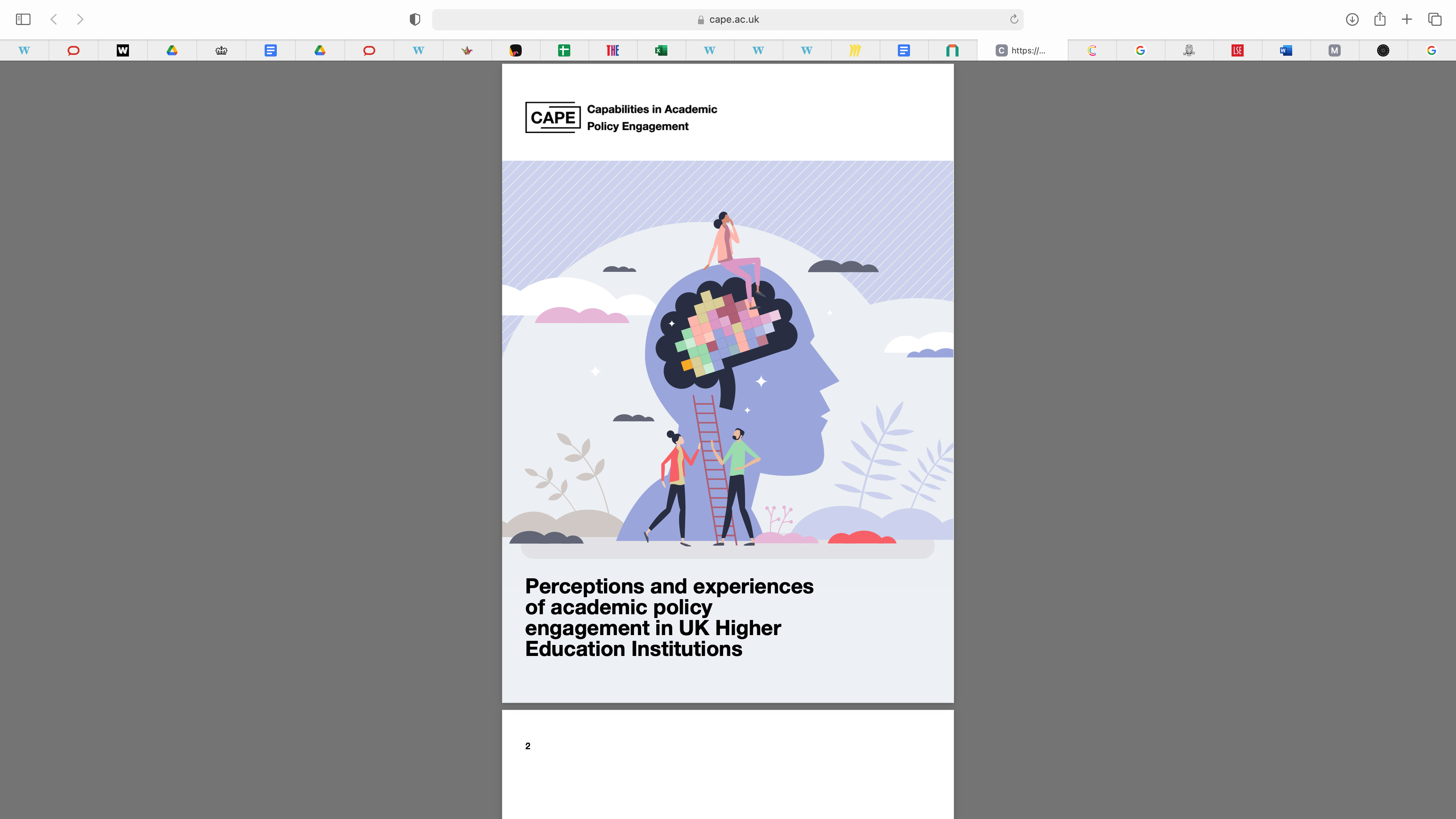 How do universities support academic-policy engagement?
University-based policy engagement units
UPEN
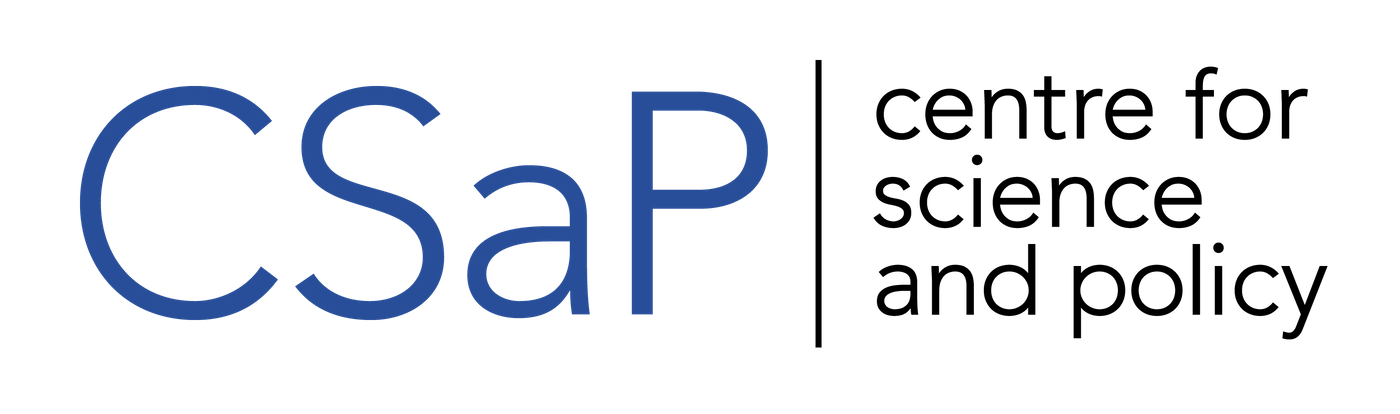 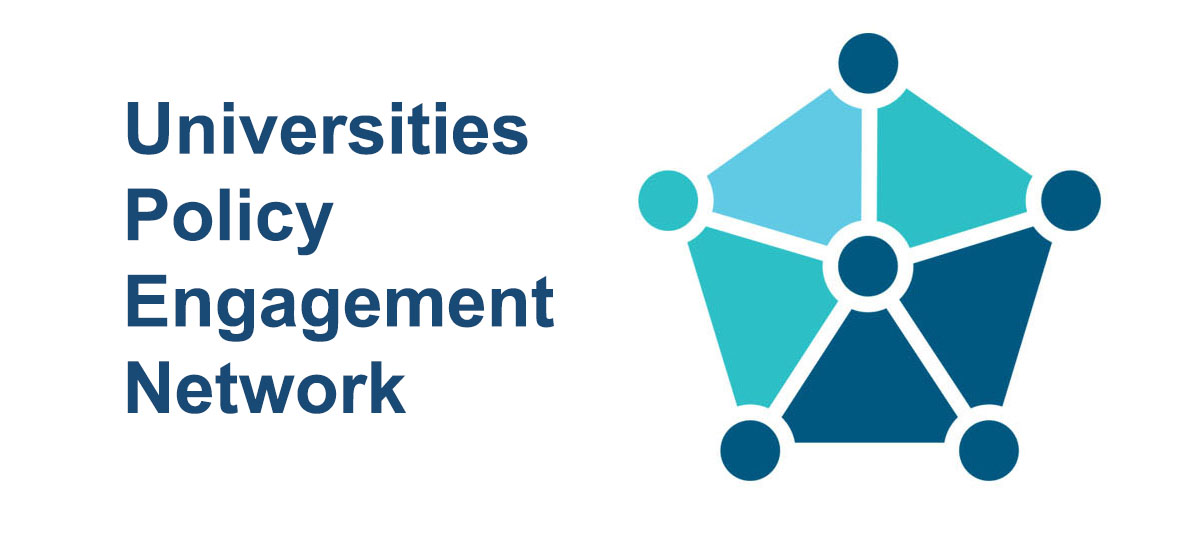 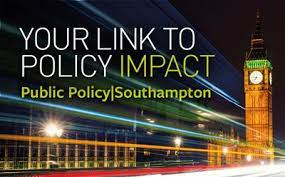 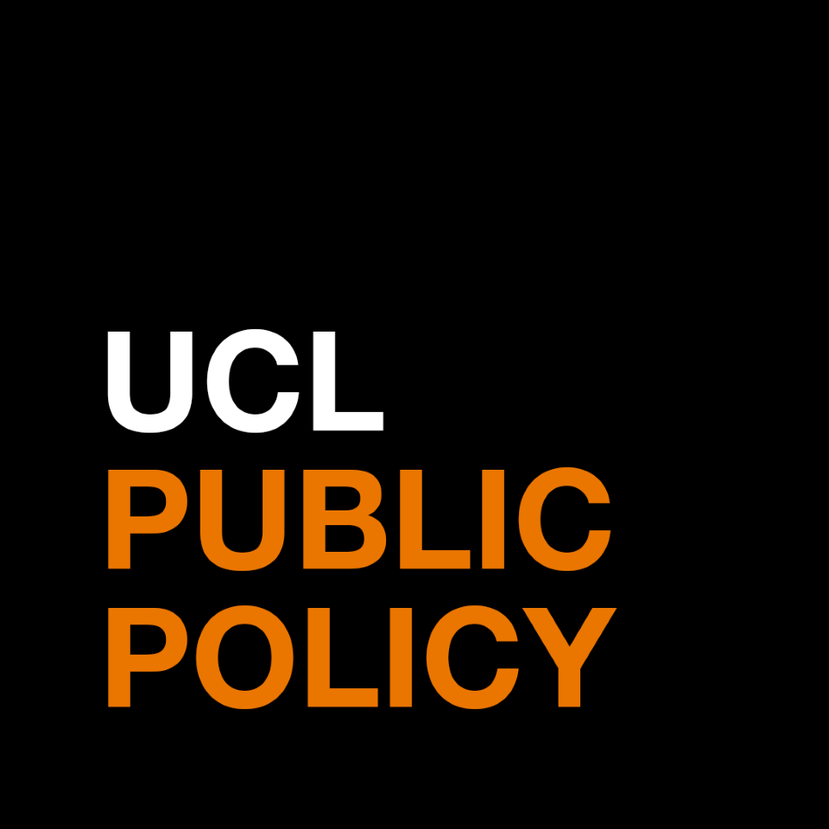 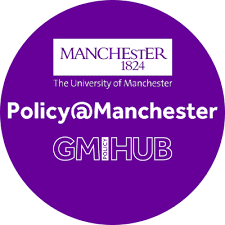 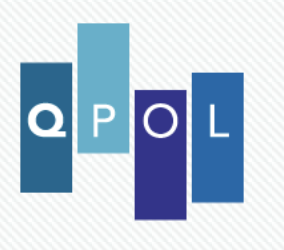 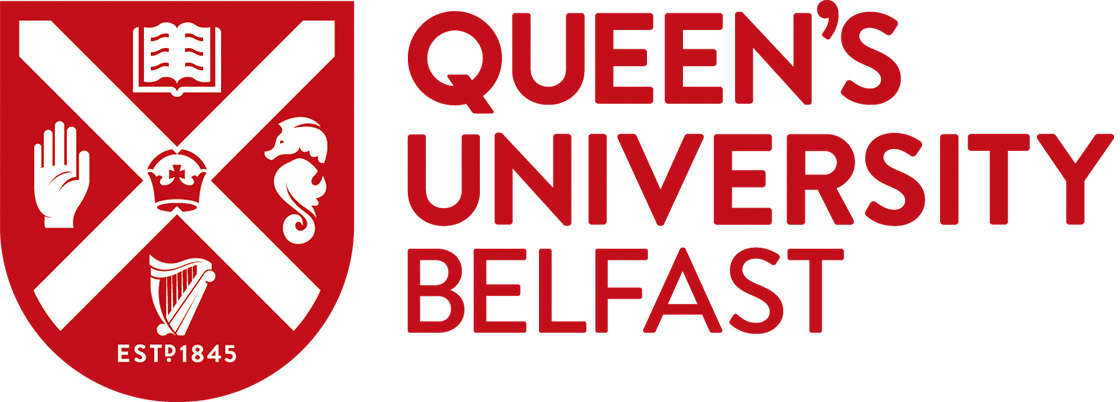 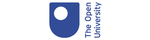 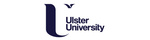 Policy Fellowships:
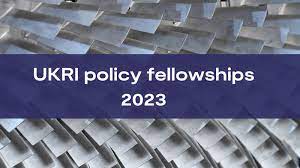 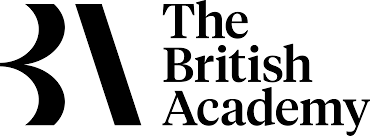 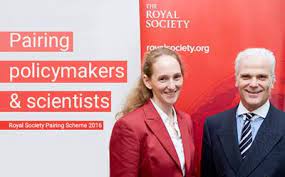 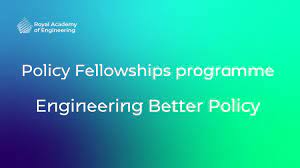 Research funding which can support academic-policy engagement
Block funding allocations:
QR 
- £28.8m for QUB; £14.4m for UU in 22/23)
- No dedicated QR Policy Support Fund as in England 
HEIF
- Recurring funding for knowledge exchange and innovation activity
- £4m pa in NI
UKRI Impact Acceleration Accounts
- Block allocation to build on existing research
- UKRI combined IAA: £2.8m to QUB 22-25
- ESRC IAA £1.25m to QUB and £450k to Ulster University 2023-28
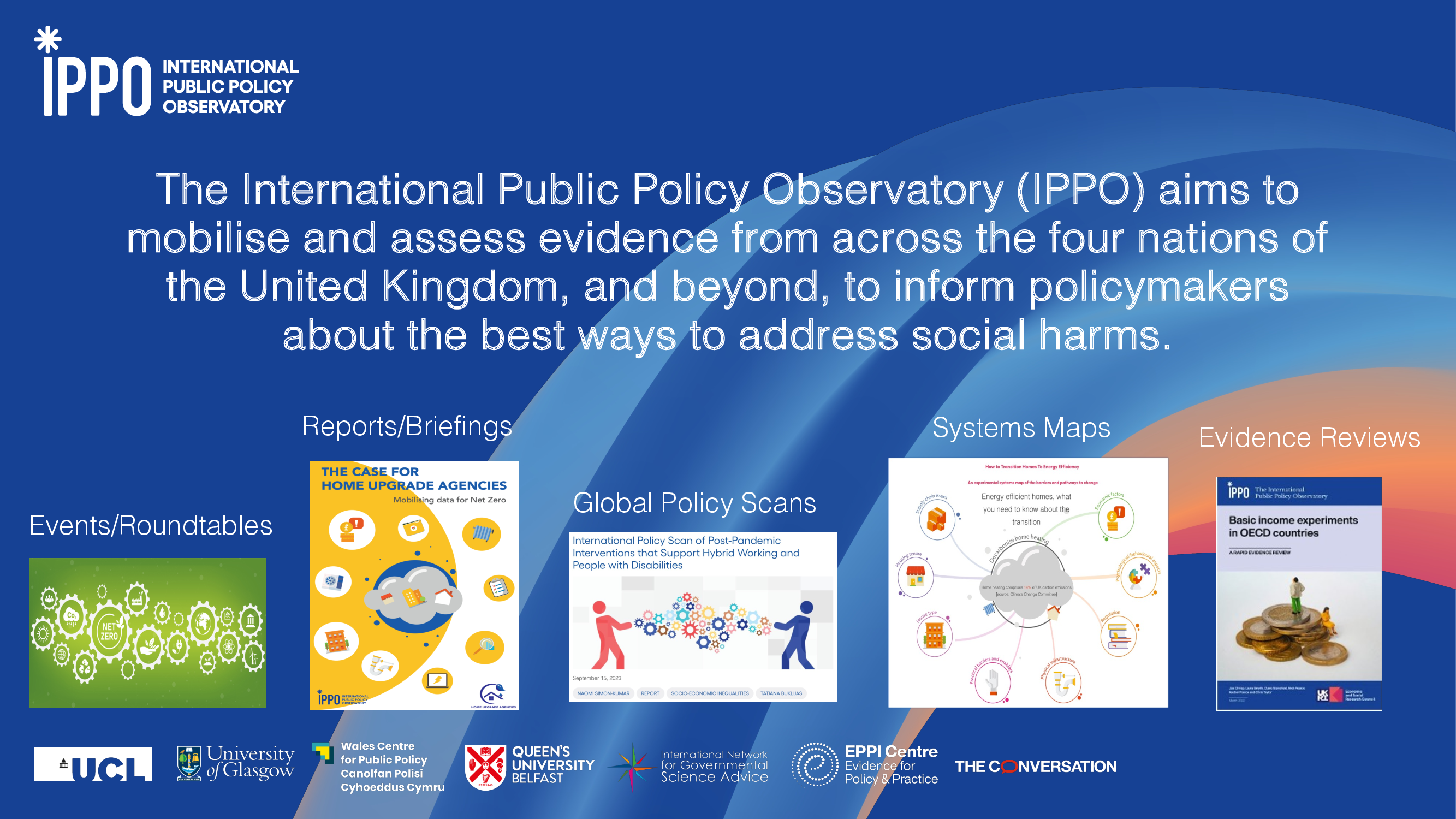 What is IPPO focusing on?
NET ZERO
SOCIO-ECONOMIC INEQUALITIES
Current work:

Society-wide conversations on net zero

Innovation districts

Converting office space to housing

Policy responses to economic inactivity

Role of flexible working in an inclusive economy

Poverty stigma

Access to childcare for ethnic minorities

Local data use


Future responses to fiscal constraint
PLACE & SPATIAL INEQUALITIES
COVID-19 IMPACT AND RECOVERY
www.theippo.co.uk
Strengthening academic-policy engagement
Persistent challenges remain
What do we need to strengthen academic –policy engagement and the evidence ecosystem?

Enhance capabilities: relational; translational; curational 
Improve incentives for and recognition of policy engagement and knowledge brokerage in policy, professional and academic roles, career pathways and promotions
Sustainable connective infrastructure between university research and public policy and enhanced
Improve coordination of an increasingly complex ecosystem and cross-system and cross-government approaches to evidence use
Questions
What do you need from universities/university researchers? 

How do you want to work with them?

How might universities/researchers work differently to improve engagement with policy? 

How might you/policymakers/practitioners work differently to improve engagement with university researchers?